Case-based group discussionCase 2: Proximal metaphyseal fracture
Michael J Gardner, MD
AO Trauma Master Course      
Upper Extremity I 	Current concepts
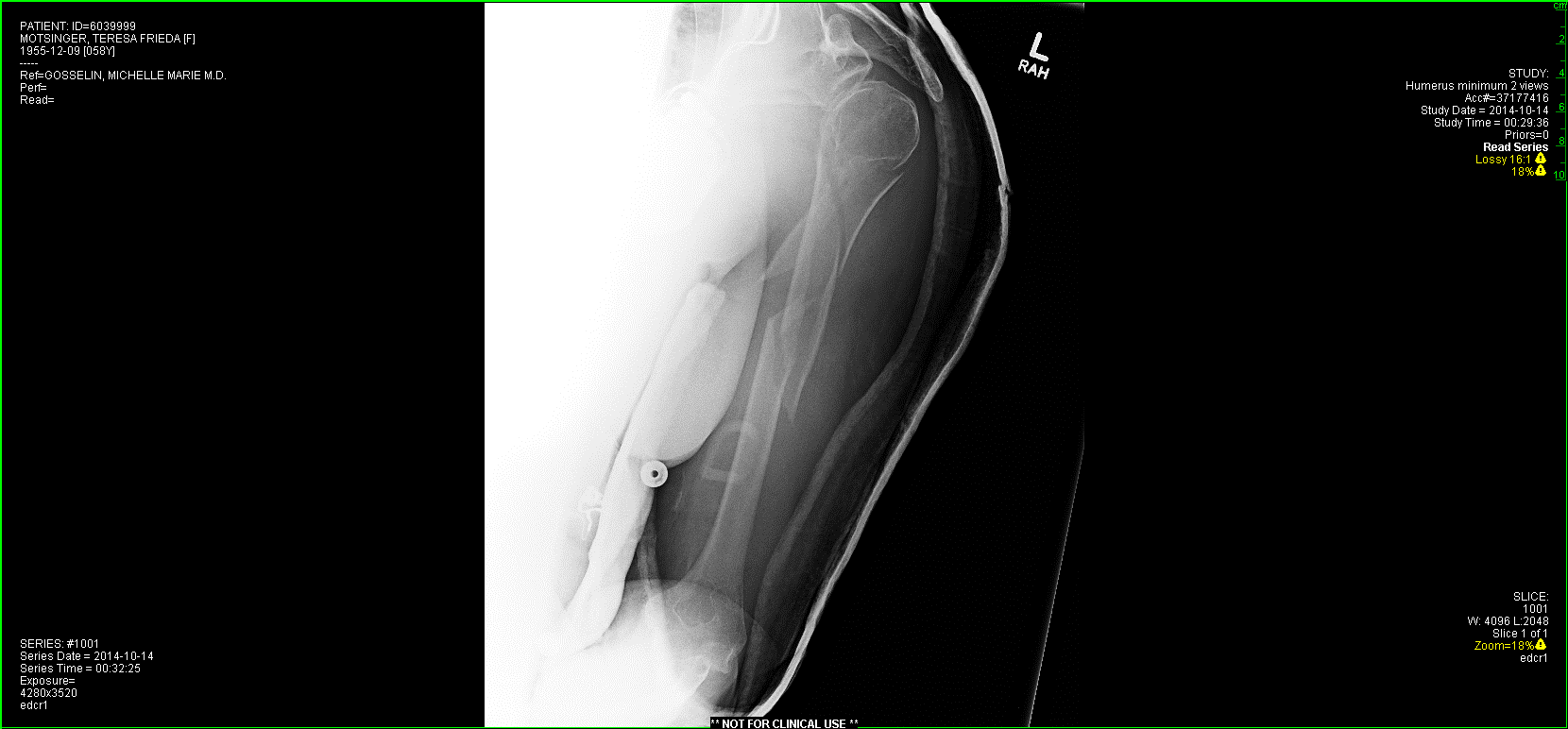 Case description
58-year-old woman 

Tripped over her cat in the kitchen
Dominant extremity
Isolated injury
No preceding shoulder pain
No neurovascular abnormalities
What to do?
[Speaker Notes: * Conservative? 
What we will expect healing and clinical outcome  

 * Surgery? 
Plan your surgery 

Deltoideopectoral vs. transdeltoideal approach
IM nail – same entry or new entry in humeral head
Plate – technique – absolute or relative stability ? Grafting ?]